I  GUERRA MUNDIAL
4 ESO HISTORIA
ENTENTE
El Zar NICOLÁS II
George CLEMENCEAU
David  LLOYD GEORGE
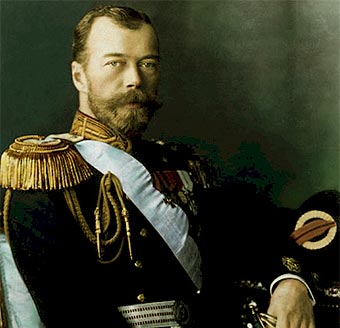 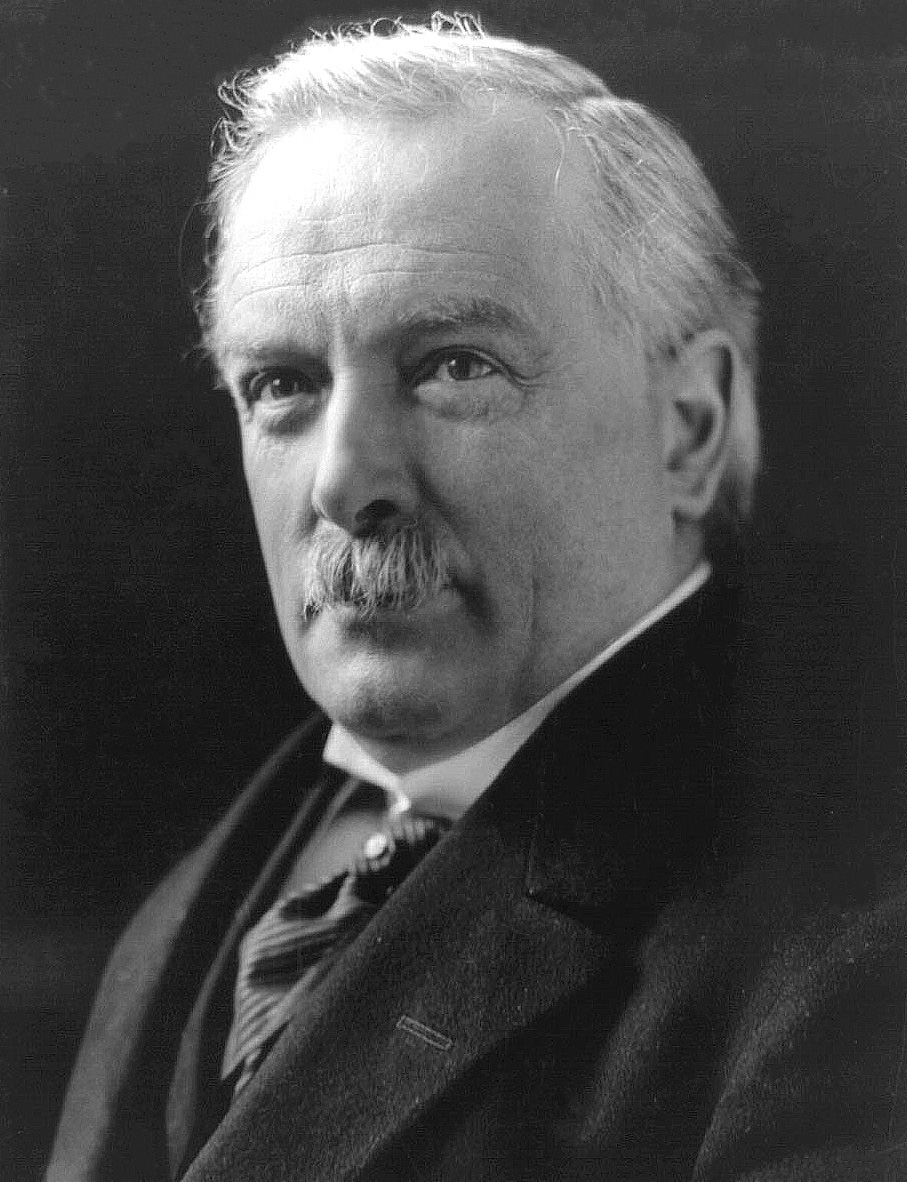 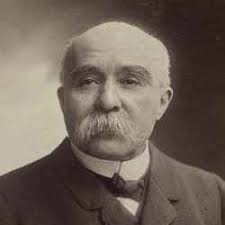 IMPERIOS ALEMÁN Y ASTROHÚNGARO
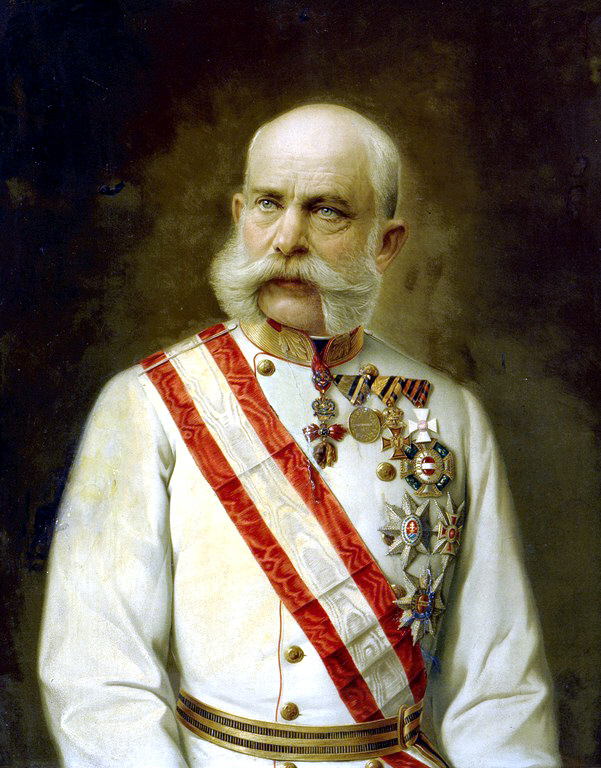 El Kaiser GUILLERMO II
El Emperador FRANCISCO JOSÉ  I de Austria
El Emperador CARLOS I de Austria
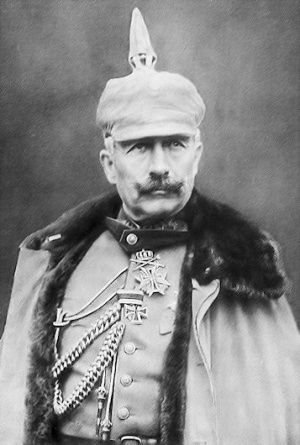 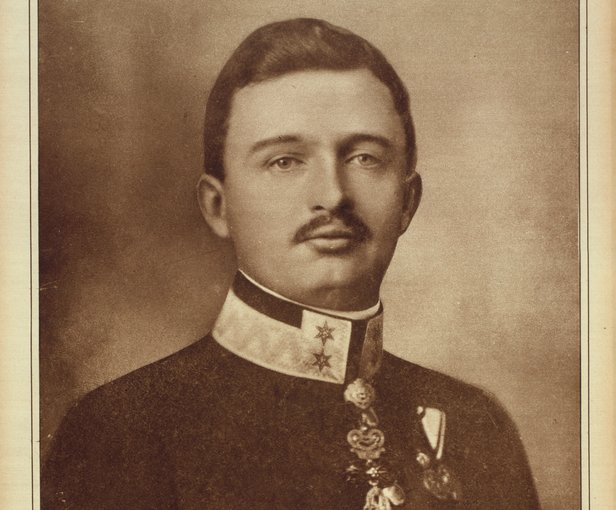 Mapa de la GRAN GUERRA
ANTE
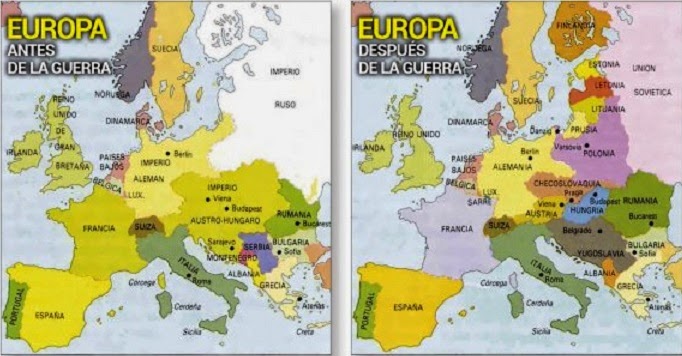 ATENTADO DE SARAJEVO
El 28 de Junio de 1914, Gavrillo Princip, joven bosnio independentista, asesina al heredero del Imperio Astro-Húngaro, el Archiduque Francisco de Austria y a su esposa, la Duquesa Sofía en Sarajevo, lo que inicia la I Guerra Mundial
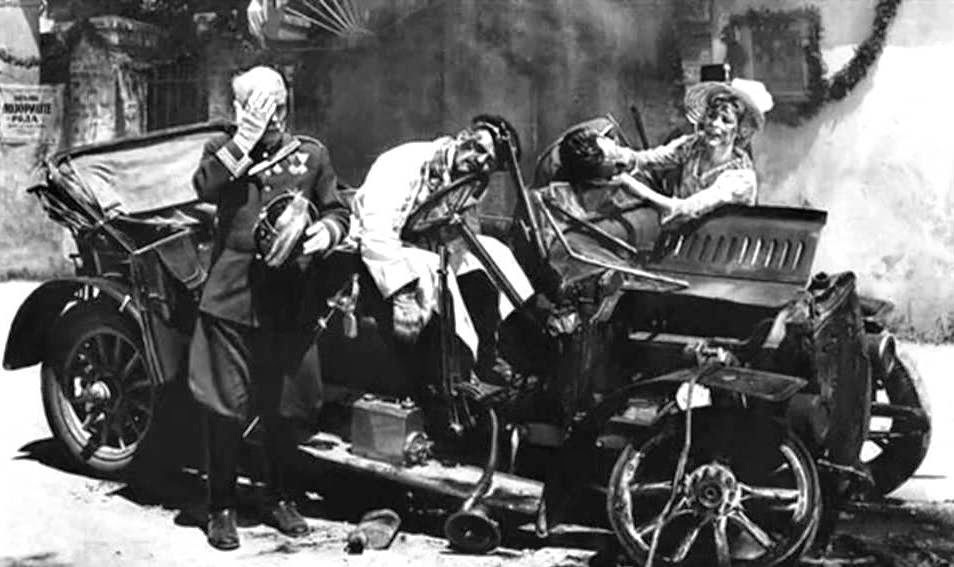 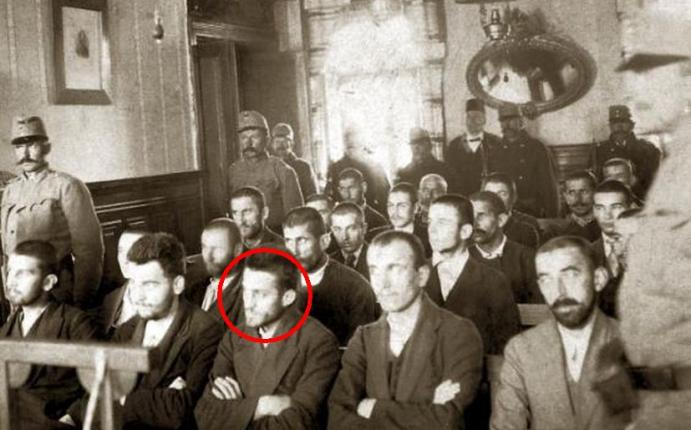 TREGUA DE NAVIDAD, 1914
La Nochebuena de 1914 se pactó una tregua no oficial entre alemanes e ingleses en Bélgica: se cantaron villancicos, se jugó al fútbol, se intercambiaron cigarrillos, cenaron juntos.
Los mandos obligaron a que no se volviera a repetir. 
https://www.youtube.com/watch?v=0nQph7QQ3tM
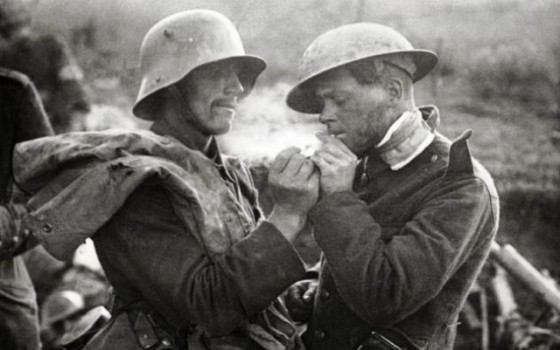 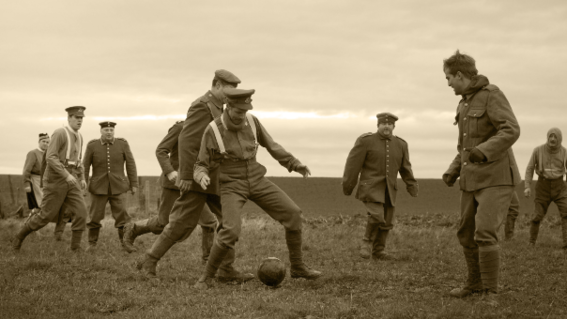 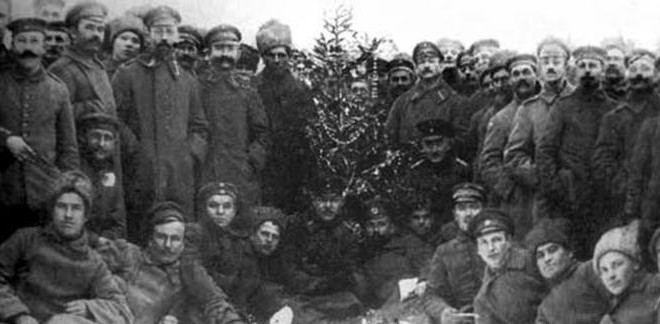 BATALLA DE VERDÚN
Febrero-Diciembre de 1916
Fue la batalla más larga de la guerra.
Enfrentó a tropas alemanas y francesas con un resultado de 250.000 muertos. 
Su lema NO PASARÁN fue el símbolo de la resistencia francesa a la ocupación alemana a cualquier precio y se utilizó en la Guerra Civil Española por parte republicana. 
Uno de los mandos más importantes de la batalla fue el Mariscal PETAIN
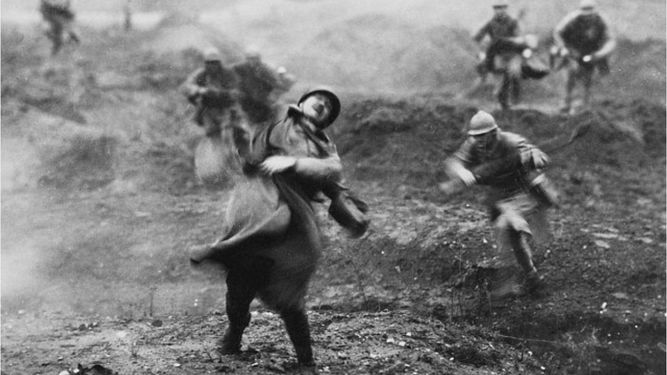 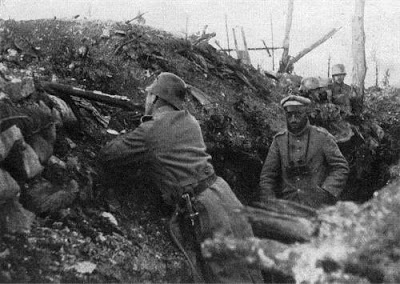 La Paz de París, 1918
EL TRATADO DE VERSALLES
Fue uno de los tratados firmados al fin de la Guerra. 
Se refiere específicamente a las sanciones a Alemania, y se considera una de las causas de la llegada del Nazismo al poder
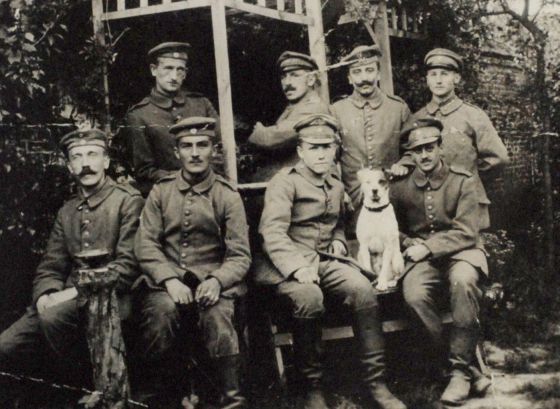 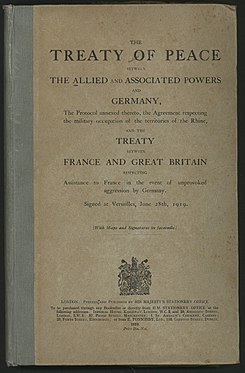